PM1PM2
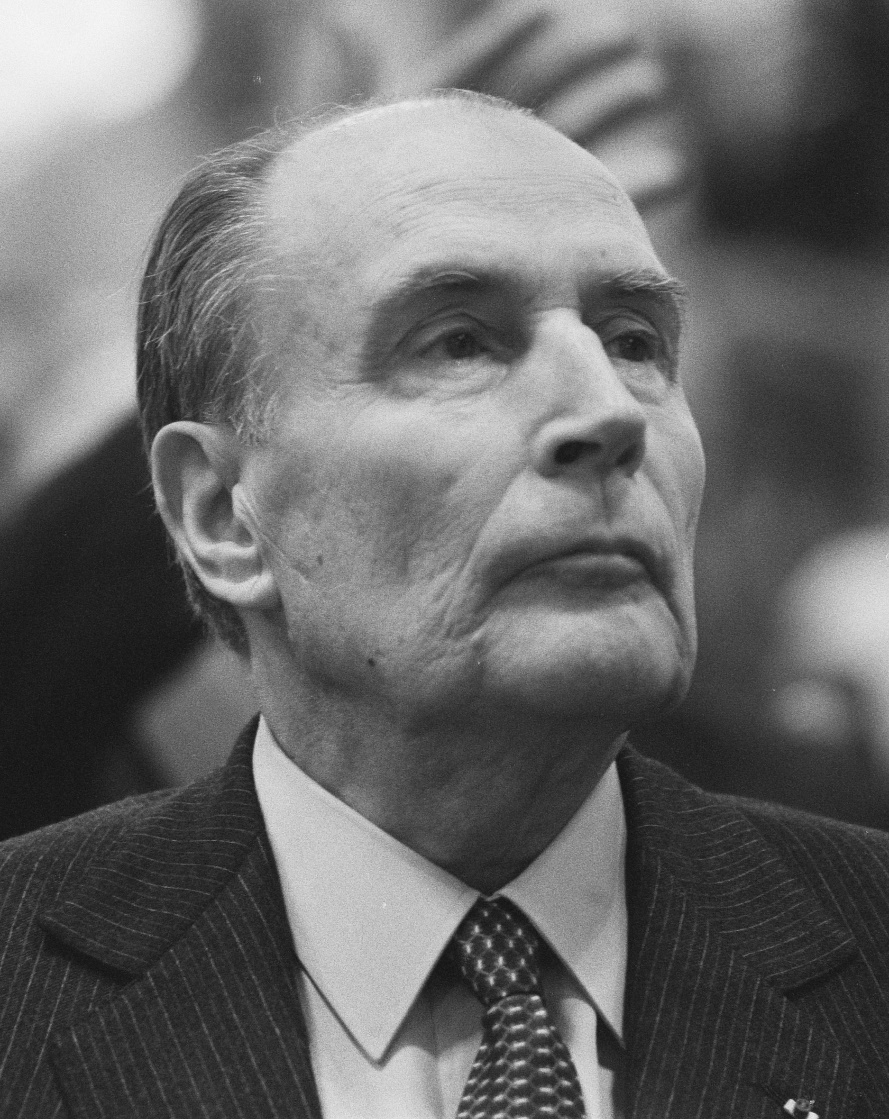 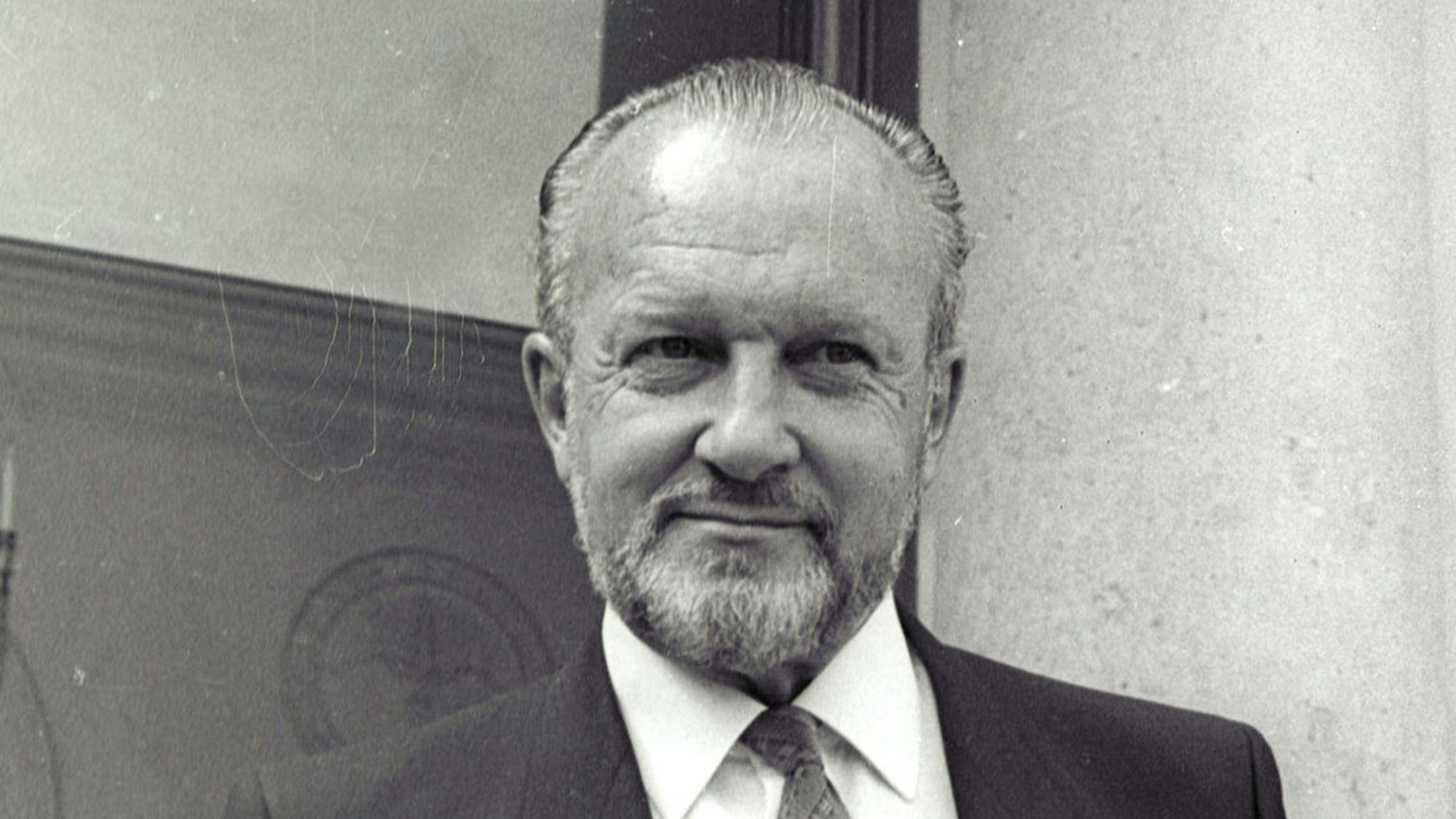 Ou quand quoi
Auckland en nouvelle-Zélande
Le 7 juillet 1985
Explosion de bateau
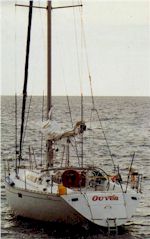 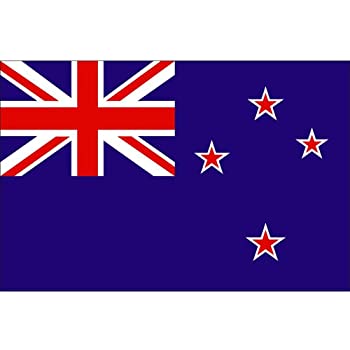 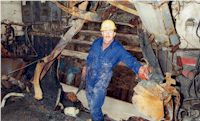 Pourquoi il est mort
Il est aller cherché son appareille photo dans le bateau
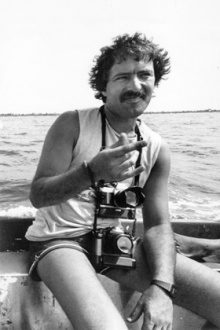 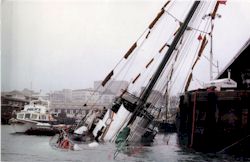